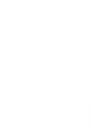 Autorités 
régulatrices
Séparation des pouvoirs
Exploitants
Fournisseurs de service
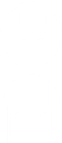 Organismes 
de contrôle
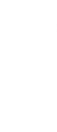 Management :
Définir les objectifs
Définir les règles
Fournir les moyens
Explique, encourage
Anime
Intervient, soutien
Responsabilise
Organisation :
Répartir les tâches
Prévenir, conduire, résister, rattraper
Entretenir les barrières techniques
Comportement individuel :
Intégrer le sens de mon action
Comprendre mon rôle
M’impliquer, agir en responsable
Fait corps
Coordonne